| 11 december 2014 |
Nieuw project Samenleving en Natuur
Projecten voor de bij, mens natuur en cultuurhistorie
[Speaker Notes: Interne titel]
Projectpartners
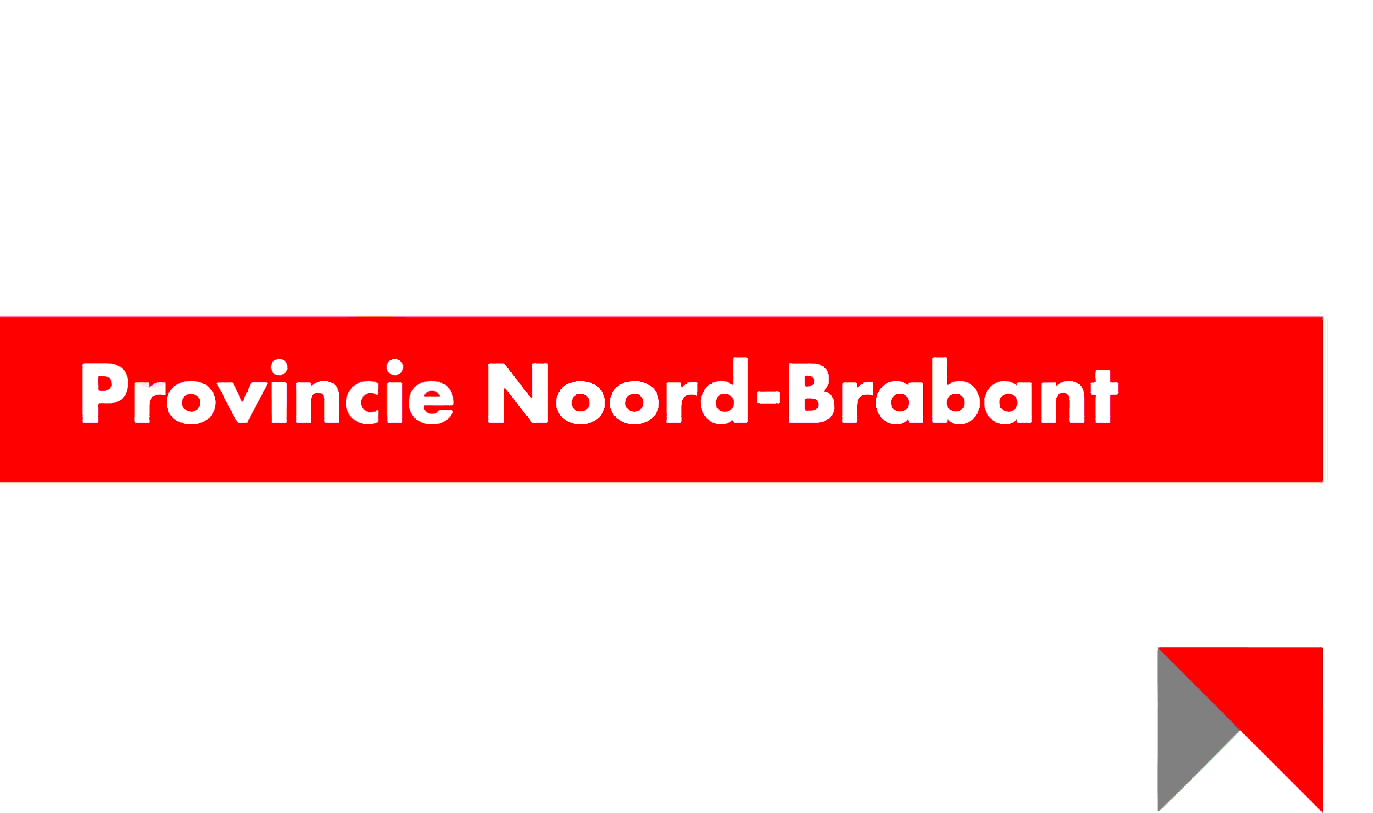 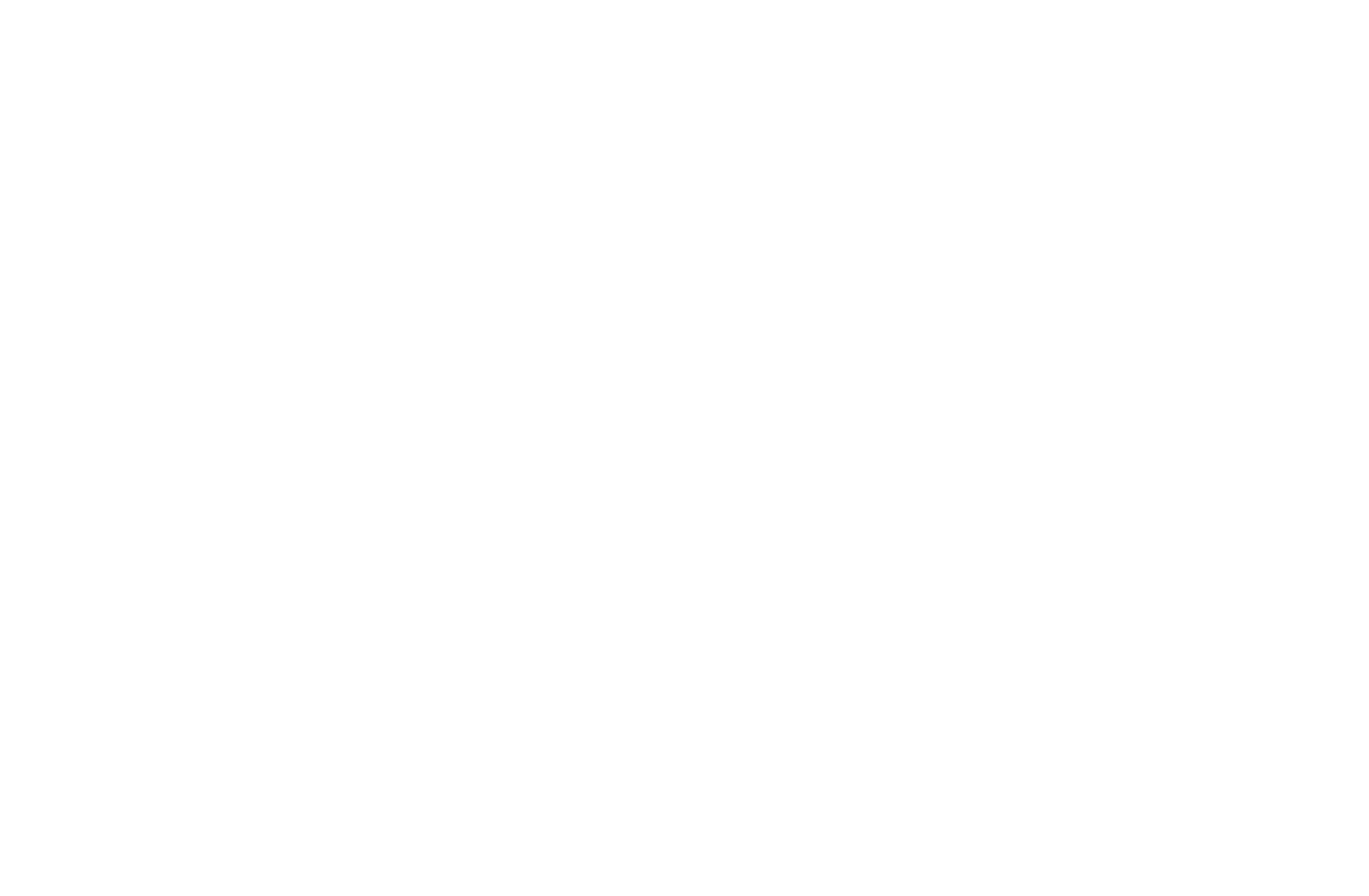 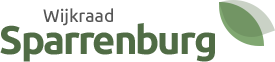 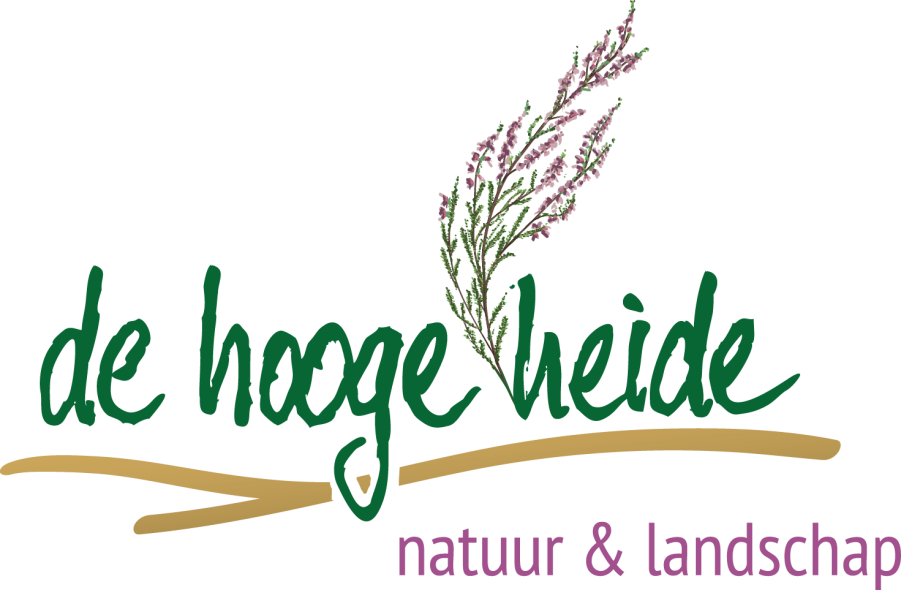 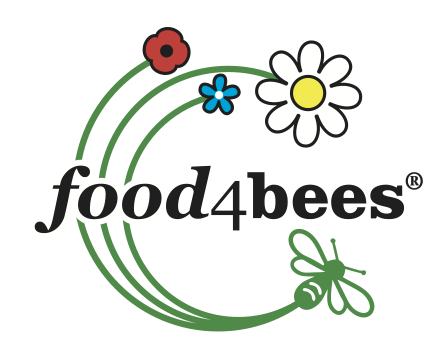 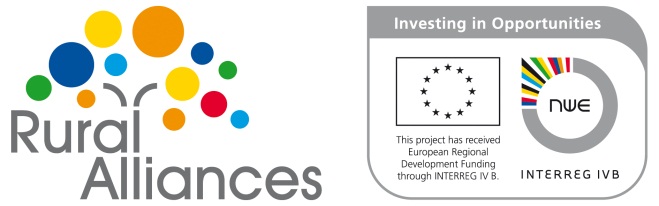 | 12 december 2014 |
Voettekst
| 2 |
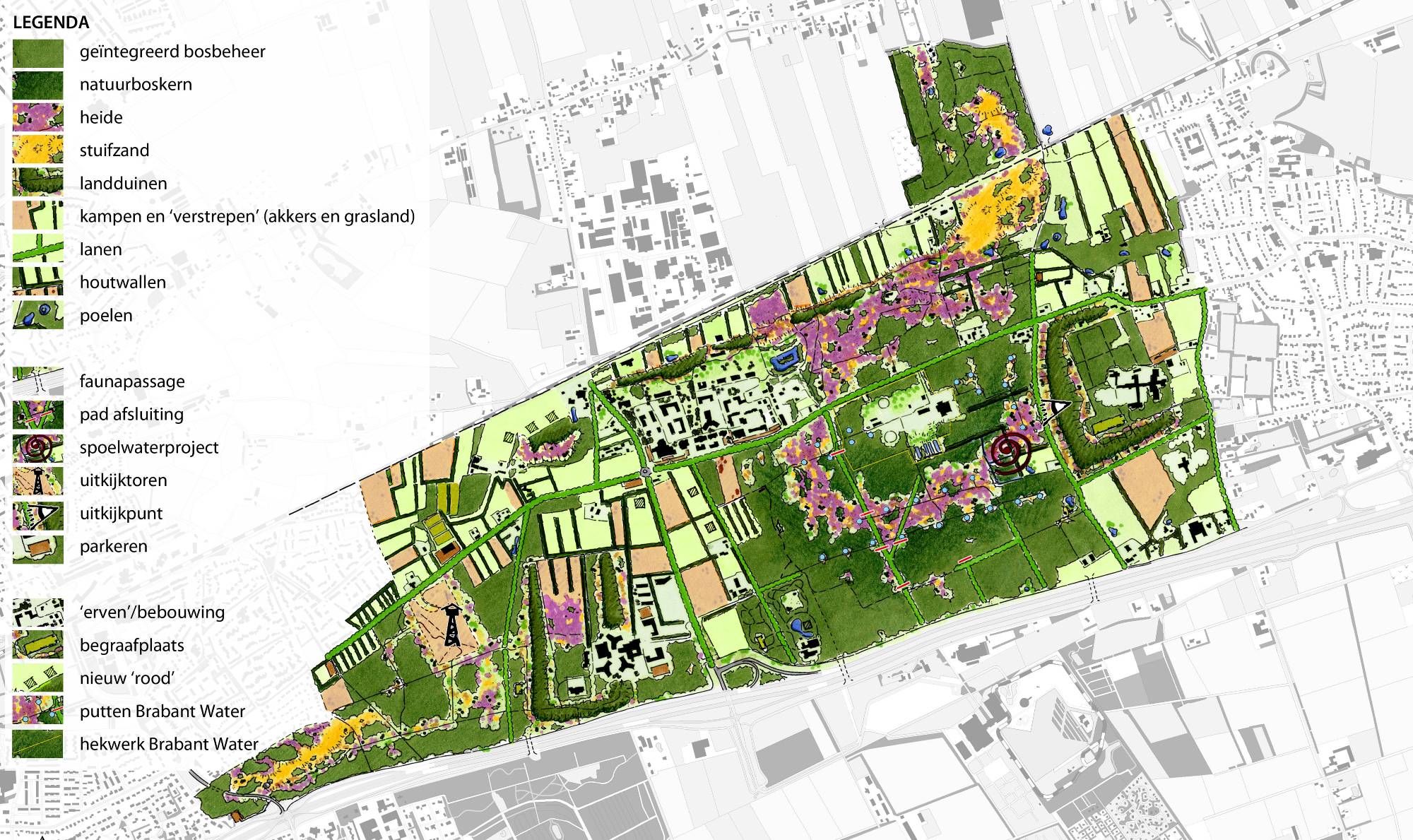 | 12 december 2014 |
Onderhoud houtwallen
Hoe
Bomen kappen – 2 bomen per houtwal blijven
Amerikaanse vogelkers bestrijden
Nieuwe heesters aanplanten
Nieuwe eiken hakhoutstoven maken 

Waarom
Beleidsmatig  groenstructuur
Natuur  oude bomen met weinig ondergroei maakt plaats voor soortenrijke houtwallen
Veel plantensoorten
Bestuivende insecten
Vogels 
Licht op de bodem  voor bijenweide en natuurakkers
| 12 december 2014 |
Voettekst
| 4 |
Maatregelen & planning
Aanleg bijenweide Binkhorst				Voorjaar 2015
Omvormen berm Oude Baan				Voorjaar 2015
Onderhoud Eikakkerhoeven
Onderhoud houtwallen Sparrenburgbos		Winter 2014/15
Kappen bomen
Aanplant nieuwe struiken
Aanleg natuurakkers Sparrenburgbos			Voorjaar 2015
Aanleg bijenweide Sparrenburgbos			Voorjaar 2015
Aanleg bijeweides op overhoekjes			Voorjaar 2015
| 12 december 2014 |
Voettekst
| 5 |
Visualisatie
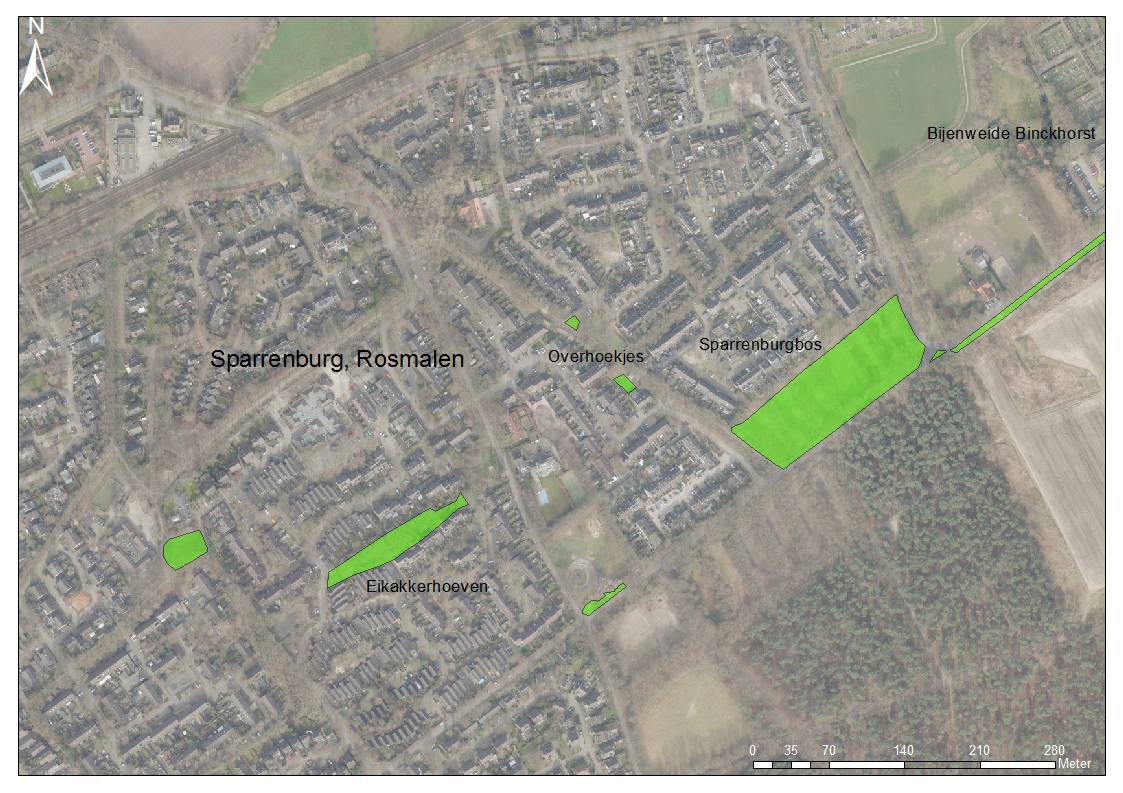 | 12 december 2014 |
Voettekst
| 6 |
Terplekke….
| 12 december 2014 |
Voettekst
| 7 |
Te kappen bomen
| 12 december 2014 |
Voettekst
| 8 |
Voorbeeld situatie
| 12 december 2014 |
Voettekst
| 9 |
Voorbeeld situatie
| 12 december 2014 |
Voettekst
| 10 |
Voorbeeld situatie
| 12 december 2014 |
Voettekst
| 11 |
Voorbeeld situatie
| 12 december 2014 |
Voettekst
| 12 |
| 12 december 2014 |
Voettekst
| 13 |
Naar buiten!
Excursie werkzaamheden Stuifzand en Paardenweides
	Datum		10 januari 2015
	Tijd 		11:00 – 12:30
	Locatie		Stuifzand Rosmalen, wiel van Armando 

Natuurwerkdag IVN ‘s-Hertogenbosch
Datum		11 januari 2015
	Tijd		10:00 – 13:00
	Locatie		Stuifzand Rosmalen, wiel van Armando
Tussendoor is er soep, warme chocolademelk en een lekkere koek.
| 12 december 2014 |
Voettekst
| 14 |
Op de hoogte blijven?
www.facebook.com/HoogeHeide
www.wijk-sparrenburg.nl/
www.ivn-s-hertogenbosch.nl/

Communicatie verloopt via de bovenstaande websites, de wijkraad en de betrokken buurtbewoners.
| 12 december 2014 |
Voettekst
| 15 |
| 12 december 2014 |